Katalog sociálních služeb Ústeckého kraje
V roce 2016 dochází k dalšímu rozšíření a úpravám funkcionalit v Katalogu sociálních služeb Ústeckého kraje na webové aplikaci: http://socialnisluzby.kr-ustecky.cz/
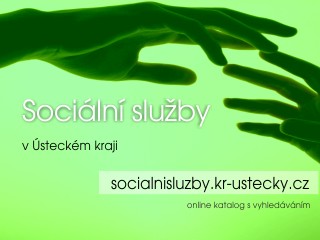 Katalog sociálních služeb Ústeckého kraje
Jedná se zejména o tyto náležitosti:1./ Dotační žádosti,2./ Vstupní data k výkaznictví,3./ Protidrogová problematika,4./ Zobrazení místa služby (podle místa poskytování),5./ Aktualizace Metrik.
Katalog sociálních služeb Ústeckého kraje
Děkuji Vám za pozornost a přeji hezký den.
Mgr. Šárka FaistováOdbor sociálních věcísamostatný referent Krajský úřad Ústeckého krajeVelká Hradební 3118/48400 02 Ústí nad LabemTel.:  +420 475 657 901e-mail: faistova.s@kr-ustecky.czwww.kr-ustecky.cz